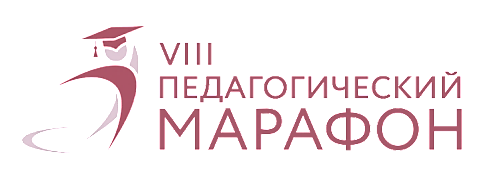 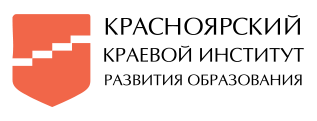 11 ноября – 14 декабря2024 года
ОТ  БАЗОВЫХ РЕЗУЛЬТАТОВК РЕЗУЛЬТАТАМ ВЫСОКИХ ДОСТИЖЕНИЙ
Иванова Наталья Васильевна
Воспитатель 
Муниципального автономного дошкольного образовательного учреждения 
«Детский сад общеразвивающего вида с приоритетным осуществлением 
деятельности по физическому развитию детей №44 «Дюймовочка» г.Канска
Познавательно–исследовательская деятельность как средство формирования естественно-научной грамотности дошкольника.
ТЕМА
Актуальность
«Чем больше ребенок видел, слышал и пережил, чем больше он знает, и усвоил, чем большим количеством элементов действительности он располагает в своем опыте, тем значительнее и продуктивнее при других равных условиях будет его творческая деятельность». Л.С. Выготский
 
   На формирование функциональной грамотности нацелена государственная политика в сфере образования /Указ Президента Российской Федерации № 204 от 07.05.2018 «О национальных целях и стратегических задачах развития Российской Федерации на период до 2024 года»/.
Управленческие: 
-обеспечение нормативно-правовой базы для организации исследовательской деятельности;
- кадровый ресурс и условия для организации образовательного процесса (изменения в организации развивающей предметно-пространственной среды ДОУ, прохождение воспитателями КПК по данной тематике);
Методические: 
-включение тематических «Недель экспериментирования»в календарно-тематическое планирование всех возрастных групп;
-интеграция исследовательской деятельности дошкольников во все образовательные области дошкольников;
организация и проведение детских мастер-классов «Среда интересных опытов»;
создание клуба по интересам познавательно-исследовательской направленности; 
Созданные воспитателем: 
разработка планирование деятельности клуба «ЮНИС» в соответствии с интересами детей; 
организация развивающей среды в группе с включением родителей;
разработка диагностического инструментария.
Создание условий для 
формирования  естественно-научной грамотности в МАДОУ № 44 «Дюймовочка».
Клуб по интересам «ЮНИС»
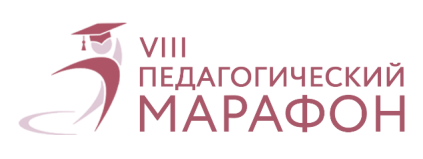 Цель: инициирование детей находить доказательства своих предположений, версий через опытно-экспериментальную деятельность, а также трансляция  уже собственного опыта детям  других групп.
   Миссия: 
   -объединение детей по общему интересу; обогащение познавательно-исследовательского опыта дошкольников;
  -расширение знаний о живой и неживой природе;
   -поддержка стремления детей к самостоятельному экспериментированию;
  -использование полученных знаний в повседневной и дальнейшей жизни.
     Для деятельности Клуба разработан план, при составлении его тематики принимали активное участие  сами дошкольники, учитывались их вопросы и пожелания, о чем они бы хотели узнать.
    Занятия  в Клубе проводятся 1 раз в неделю, по 30 минут, в группе 15 детей, в первой или во второй половине дня.
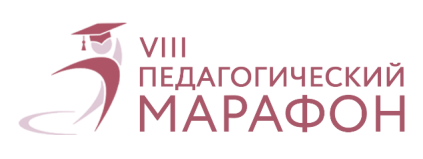 Результативность практики
В мае 2024г. была проведена итоговая диагностика, которая показала, что у детей уже формируется устойчивый познавательный интерес. Дети проявляют активность в поиске решения, многие дети стали не только задавать вопросы типа: «Зачем?…», «Почему?…», «Что будет, если?…», но и выстраивать гипотезы. 








Ребята  Клуба «ЮНИС»  регулярно  выступают перед ребятами других групп  с опытами, экспериментами, самостоятельно объясняя причинно - следственные связи,  отвечают на многочисленные  вопросы, три  раза  в  год презентуют  свои  практические  наработки  на  «Фестивале клубов»,  который  проходит  в  детском  саду, тем  самым  мотивируя детей  и вызывая у них  огромное  желание  заниматься  познавательно-исследовательской деятельностью.
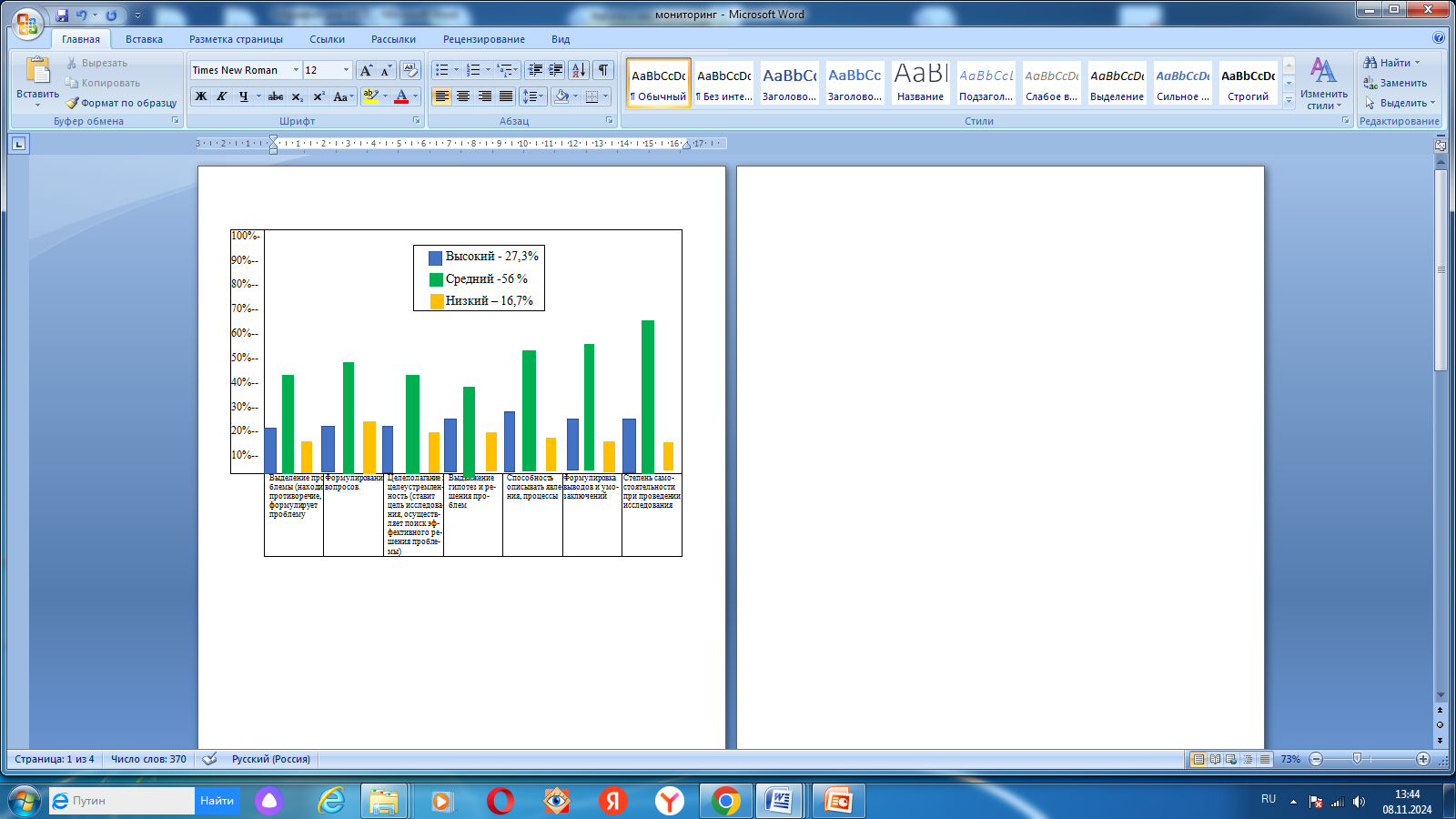 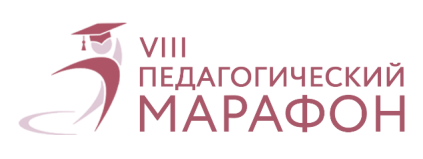 Представленность практики
2022г. - Педагогические чтения учителей муниципальных образовательных организаций города Канска "Функциональная грамотность как один из современных образовательных результатов". Удостоверение.
    Представление образовательной практики.
    2024г. – ОМД для педагогов города Канска были подготовлены и проведены мастер-классы по опытно-экспериментальной деятельности «Сюрприз от Вильгельма». Сертификат.